Pazarlama İletİşİm KarmasI ve Bİleşenlerİ
Pazarlama İletişim Teknikleri-4. Hafta
Pazarlama İletİşİm KarmasI (Erdoğan, 2012: 7-8)
Pazarlama karmasında yer alan pazarlama iletişimi, kendisi de bir karma olarak alt elemanlara sahiptir. 
Pazarlama iletişimi karması oluşturulurken dikkate alınması gereken daha önceki slaytlarda da bahsettiğimiz iki tip strateji vardır; itme ve çekme stratejisidir. 
Her bir strateji için oluşturulacak karmada göz önünde bulundurulacak hususlar farklılık göstermektedir.
Pazarlama İletİşİm KarmasI (Erdoğan, 2012: 7-8)
Yine daha önce bahsedildiği üzere itme stratejisi dağıtım kanalları vasıtasıyla markaların nihai tüketicilere ulaştırılmasını ifade eder.
İşletme kanal üyelerini markanın nihai tüketicilere ulaştırılması ve sunulması yönünde özellikle kişisel satış ve işletmelere yönelik satış tutundurmadan oluşan pazarlama iletişimi faaliyetlerinde bulunulur.
Yine bahsedilen işletmenin çekme stratejisini kullanarak nihai tüketicileri özellikle reklam ve tüketicilere yönelik satış tutundurmadan oluşan pazarlama iletişimi faaliyetlerini kullanarak da ürünün satın alınmasını teşvik etmesi söz konusudur.
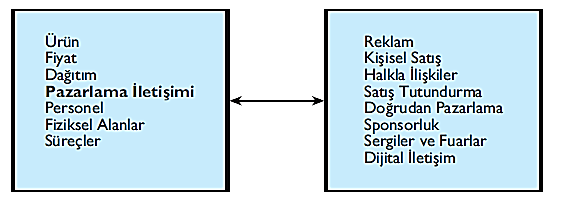 Pazarlama iletişim karması/Tutundurma karması(Erdoğan, 2012: 7)
AIDA Modelİ ve Pazarlama İletİşİm KarmasINDA KullanImI (Erdoğan, 2012: 8)
Daha önceki haftalarda belirtildiği üzere benimsenme bağlamında hedef kitlelerde yaratılmak istenen etki, her bir pazarlama iletişimi karması elemanının farklı etkiler yaratması ve tüketicilerin her bir uyarıcı etkiye farklı tepkiler verebilmesi durumunu göz önünde bulundurarak birbiriyle sinerji yaratan ideal bir pazarlama iletişimi karmasına ulaşmak gerekmektedir.
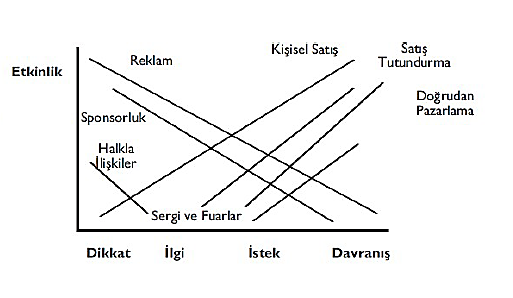 AIDA Modelİ ve Pazarlama İletİşİm KarmasINDA KullanImI (Erdoğan, 2012: 8)
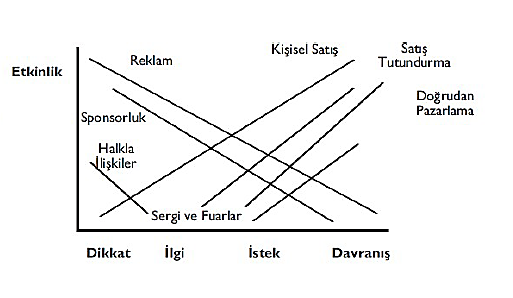 Bu noktada dikkat edilmesi gereken diğer husus işletmenin uyguladığı pazarlama stratejisidir. 
Etki, amaç ve hedeflere bağlı olarak pazarlama iletişimi elemanlarının AIDA modeli paralelinde etkinliklerindeki farklılığı görebilmek mümkündür.
AIDA modeline göre arzu edilen hedef kitleye ilişkin tepki tanımlandıktan sonra iletişim sürecinin gönderen unsuru etkin bir mesaj geliştirmelidir. 
İdeal bir mesajda Dikkat çekmeli, İlgiyi kendinde tutmalı, istek uyandırmalı ve Davranış olarak kendini göstermelidir. 
Pratikte çok az mesaj tüketiciyi farkındalıktan öteye taşıyıp satın almaya götürürken AIDA modeli iyi bir mesajın arzu edilen kalitede oluşturulmasına imkân tanımaktadır. 
Reklam mesajlarının oluşturulmasında bu modelden faydalanılır.
Pazarlama İletİşİm KarmasI Bİleşenlerİ
Reklam: Pazarlama iletişimi faaliyetlerinin en görünen elemanı tartışmasız reklamdır ve toplum genelinde tüm iletişim faaliyetleri reklam olarak adlandırılmaktadır(Erdoğan, 2012: 8).
 Amerikan Pazarlama Birliği’nin ilk yaptığı tanıma göre reklam; herhangi bir mal ya da hizmetin, ya da fikrin bedeli ödenerek kişisel olmayan bir biçimde yapılan tanıtım faaliyetine denir (Bir, 1988: 13).
Pazarlama İletİşİm KarmasI Bİleşenlerİ
Ancak bu tanımın güncel hali belirli bir işletme ya da organizasyonun duyuru ya da ikna edici mesajlarını, kitle iletişim araçlarında satın alınan ya da kendilerine bağışlanan yer ya da zamana yerleştirmesi şeklindedir(Erdoğan, 2012: 8). 
Bu güncellemenin sebebi zamanla ve teknolojinin etkisiyle reklam işinde meydana gelen değişimlerle ilişkilidir. 
Reklam, genelde işletmeye «kâr ya da satış sağlamak» amacıyla değil, satışı kolaylaştırmaya yönelik iletişimi sağlamak için yapılmaktadır(Bir, 1088: 14).
Kişisel Satış (Erdoğan, 2012: 9): Pazarlama iletişimi elemanları içerisinde özellikle endüstriyel hedef kitlelere yönelik olarak kullanılan kişisel satış, satıcı ile potansiyel alıcının yüz yüze geldiği iletişim çabalarını ifade eder.
Satıcı ile potansiyel alıcının yüz yüze geldiği bir satış şekli olan kişisel satışın önemi rekabetin yoğunlaşması, ürün özelliklerinin artması, müşteri beklentilerinin değişmesi ve pazarlama çalışmalarının kapsamının genişlemesine paralel bir artış göstermektedir. 
Kişisel satış, kimliği belirlenebilir bir kuruluşun pazarlama sunusunun, kişiler tarafından doğrudan doğruya gerçekleştirilmesine yarayan, ikna edici özelliklere sahip bir iletişim faaliyetidir.
-Halkla İlişkiler(Erdoğan, 2012: 9): Halkla ilişkiler faaliyetleri her ne kadar bir işletme fonksiyonu olarak değerlendirilse de daha sonra da değinileceği üzere sahip olduğu iletişim rolü nedeniyle pazarlama iletişimi karması elemanları içerisinde değinilmesi gereken önemli bir iletişim unsurudur. 
Yine halkla ilişkilerin temeli; karşılıklı anlayış ve iyi niyetin geliştirilmesi esasına dayanır. 
Kurumlarla, ilgili çevreleri arasında karşılıklı anlayış ve iyi niyeti oluşturmak ve sürdürmek halkla ilişkiler tanımlarının ortak vurgusudur. 
Halkla ilişkilerin en vazgeçilmezi iki yönlü iletişime dayalı olmasıdır. Ayrıca halkla ilişkiler faaliyetleri proaktif ve reaktif olmak üzere iki tiptir.
Satış Tutundurma(Erdoğan, 2012: 9-10): Satış tutundurma diğer iletişim çabalarını desteklemek üzere ya da onların ikamesi olarak kullanılabilen, kısa süreli, hemen sonuç almayı hedefleyen faaliyetlerdir. 
Satış tutundurmada işletme çalışanları (çoğunlukla satış elemanları), aracı kuruluşlar (perakendeci ya da acenta) ve tüketici olmak üzere üç temel hedef kitleden bahsetmek mümkündür. 
Tüketicilere yönelik satış tutundurma faaliyetleri örnek ürün dağıtımı, kupon, para iadeleri, yarışmalar, çekilişler gibi dolaysız uygulamalar ve paketleme, mağaza içi gösteriler, armağan dağıtımı, hediye pulları, fiyat indirimleri gibi uygulamalar şeklinde perakendeciler aracılığıyla yapılan uygulamaları kapsarken aracı kuruluşlara yönelik uygulamalar satış noktası malzemeleri, fuar ve sergiler, yarışmalar, hediyeler, bayi toplantıları gibi uygulamaları kapsar.
-Doğrudan Pazarlama(Erdoğan, 2012: 10): Doğrudan pazarlamada işletmeler bir değişim ilişkisi yaratmak ya da cevap alabilmek amacıyla tüketiciler ile doğrudan ya da bireysel bir şekilde, posta, telefon ve kişisel ziyaretler şeklinde iletişim kurar.
Doğrudan pazarlama, örgütlerin değişim ilişkisi kurmak için belirlediği hedef kitlenin, hemen ve doğrudan işletmeye yönelik tepki vererek ilişki kurmasına olanak veren bir pazarlama iletişimi faaliyetidir.
Sponsorluk (Erdoğan, 2012:10-11): Sponsorluk, parasal ya da diğer bir yol ile bir aktiviteye (örn: spor müsabakaları, sanatsal etkinlikler vb.), bir organizasyona (örn: Basketbol Milli Takımı) ya da bir programa ticari bir amaç doğrultusunda yatırım yapılması şeklinde tanımlanmıştır. 
Sponsorluk tüketicilerin zihninde firma ya da marka ile hedef kitlenin oldukça önem verdiği özel olay ya da organizasyon arasında bir bağlantı yaratmayı hedefler.
Sergi ve Fuarlar(Erdoğan, 2012: 11): Sergi ve fuarlar, tüm bir pazarın tek bir çatı altında toplandığı yerleri ifade etmektedir. 
Bu çatı altında satıcılar, alıcılar ve rakipler yılın herhangi bir zaman diliminde birkaç günlüğüne bir araya gelmektedirler.
Sergi ve fuarlarda, ürün ve hizmetlerin sergilenme, gösterilme ve test edilmesine ve yüz yüze temasın sağlanmasına imkân yaratılır.
Dijital İletişim(Erdoğan, 2012: 11-12): Pazarlamanın en önemli konularından biri olan iletişim doğru mesajların sunulması ve mesajların doğru alınması açısından hayati önem taşır. 
İnternetin ve mobil araçların hayatımıza girmesiyle dijital pazarlama tüm pazarlama faaliyetlerini etkilemiş ve bu yeni araçlardan yararlanmak pazarlama iletişimi açısından kaçınılmaz olmuştur. 
Dijital pazarlama unsurları sosyal medya pazarlama, mobil pazarlama, eposta pazarlama, ücretli ve ücretsiz arama motoru pazarlamasını kapsamaktadır.
KAYNAKLAR
BİR, A. A. (1988) Reklam ve Reklam Stratejisine Giriş. Ed: BİR, A. A. & MAVİŞ, F., Dünyada ve Türkiye'de Reklamcılık Reklamın Gücü, Ankara: Bilgi Yayınevi, ss 13-16.
Erdoğan, B. Z. (2012). Pazarlama İletişimi Kavramı ve Ögeleri. Ed. Y. Odabaşı, Pazarlama İletişimi, Anadolu Üniversitesi AÖF Yayın No: 1807, Eskişehir.